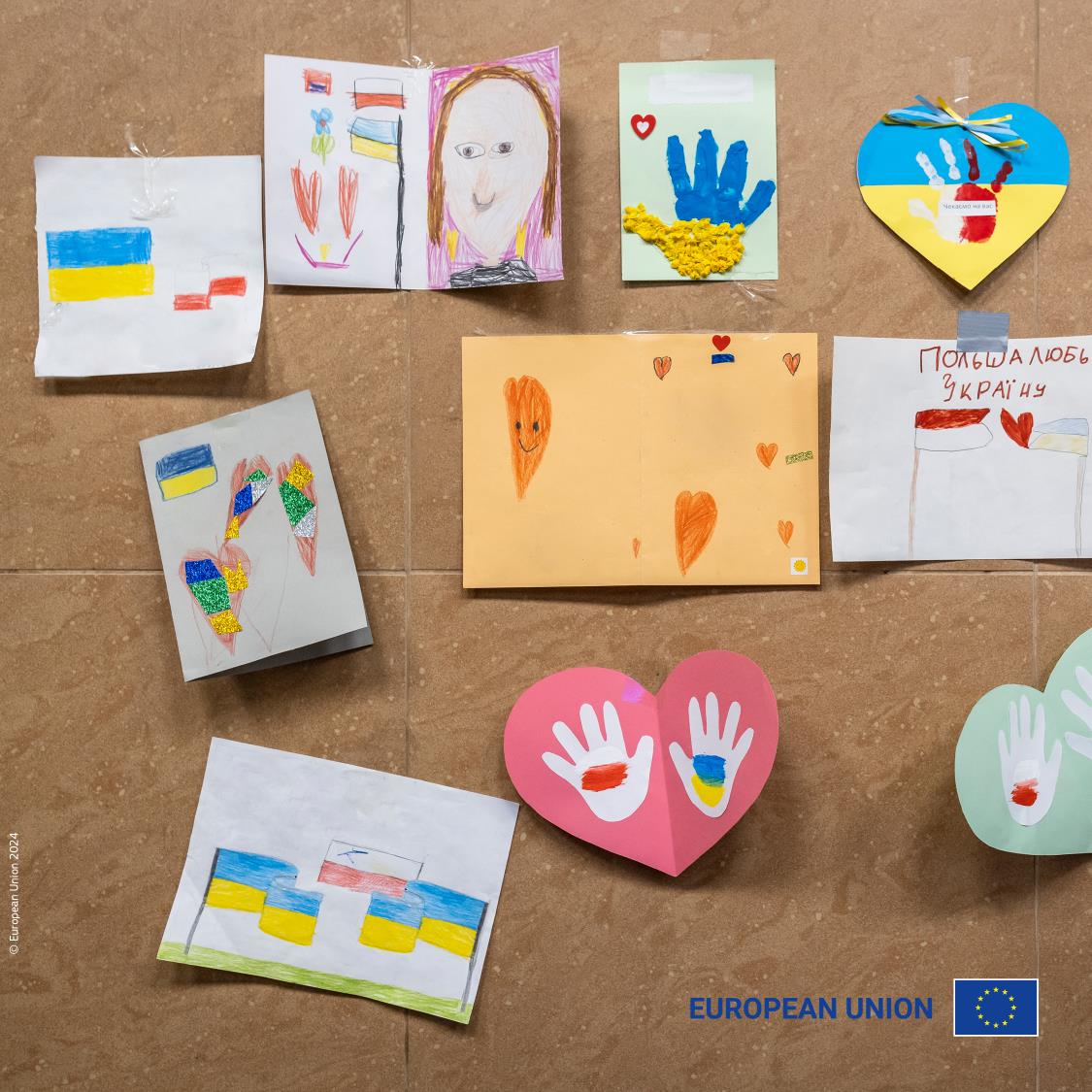 Building hope:
Europe’s solidarity with Ukraine
15 inspiring Erasmus+ and 
European Solidarity Corps projects 
providing support to people 
affected by the war
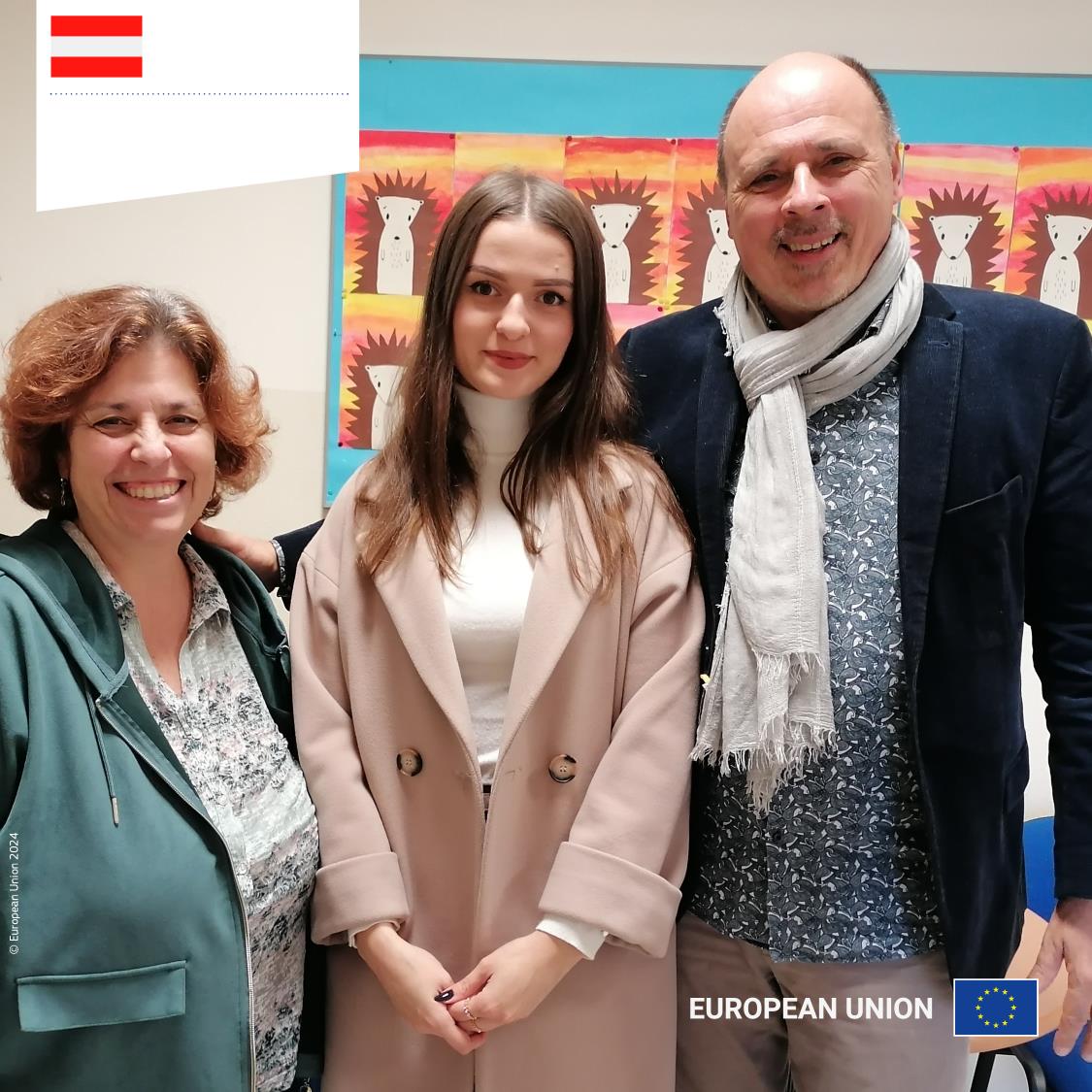 Austria
Bridging education and integration in Vienna
Ukraine-Crisis-Support of PH Wien
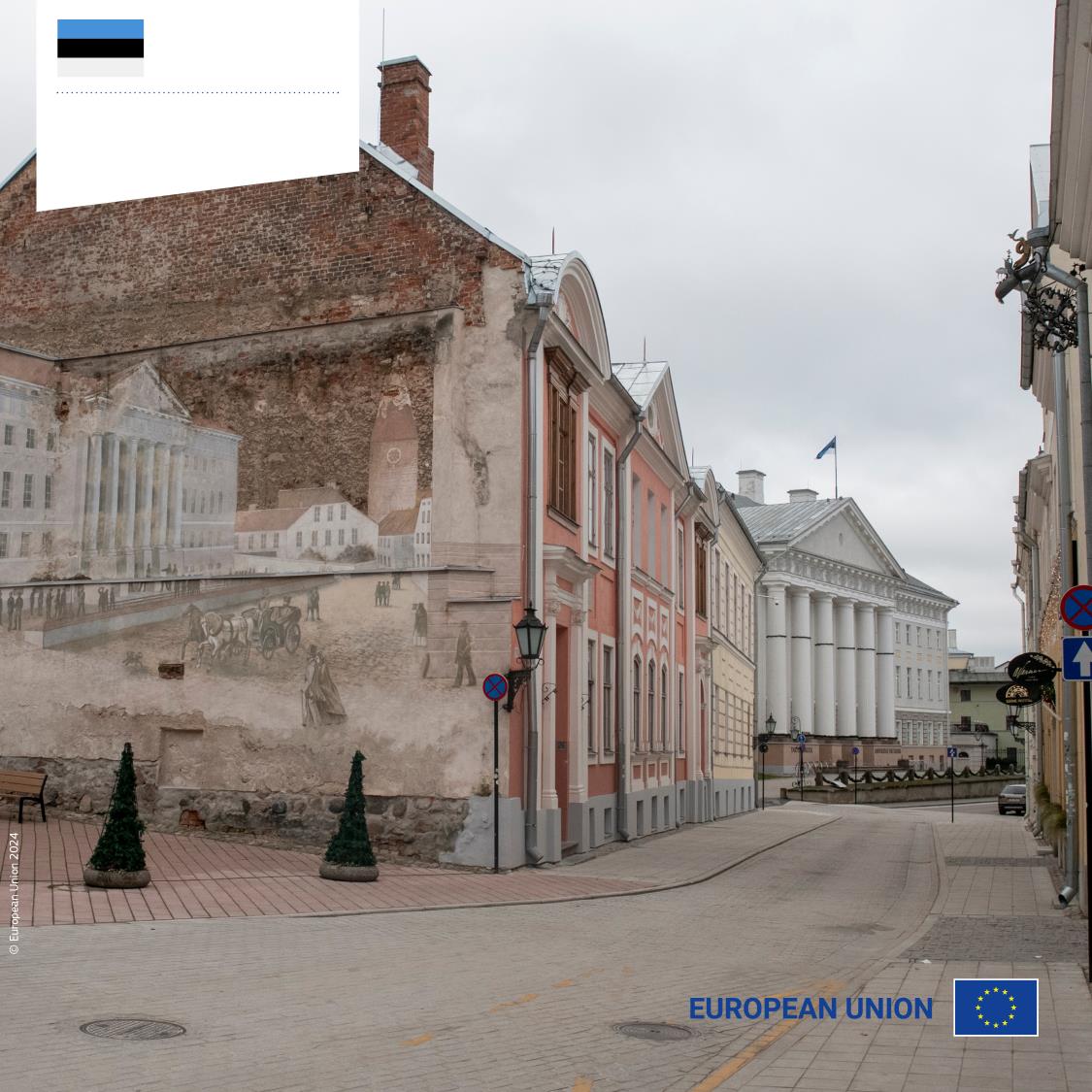 Estonia
Learning Mobility of Individuals
Enabling medical students to complete their studies
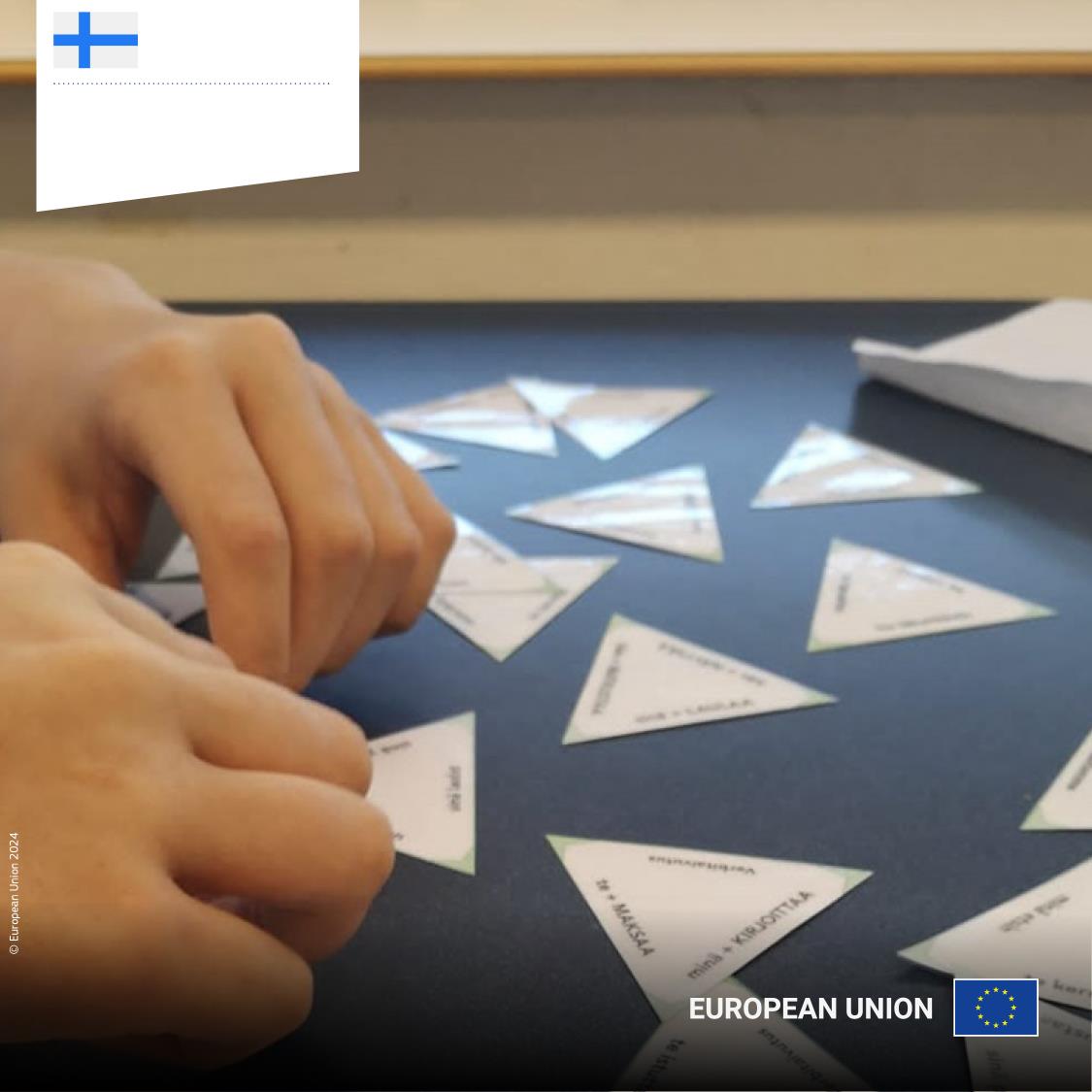 Finland
Fostering Ukrainian-Finnish connections
Responsible Future Learners
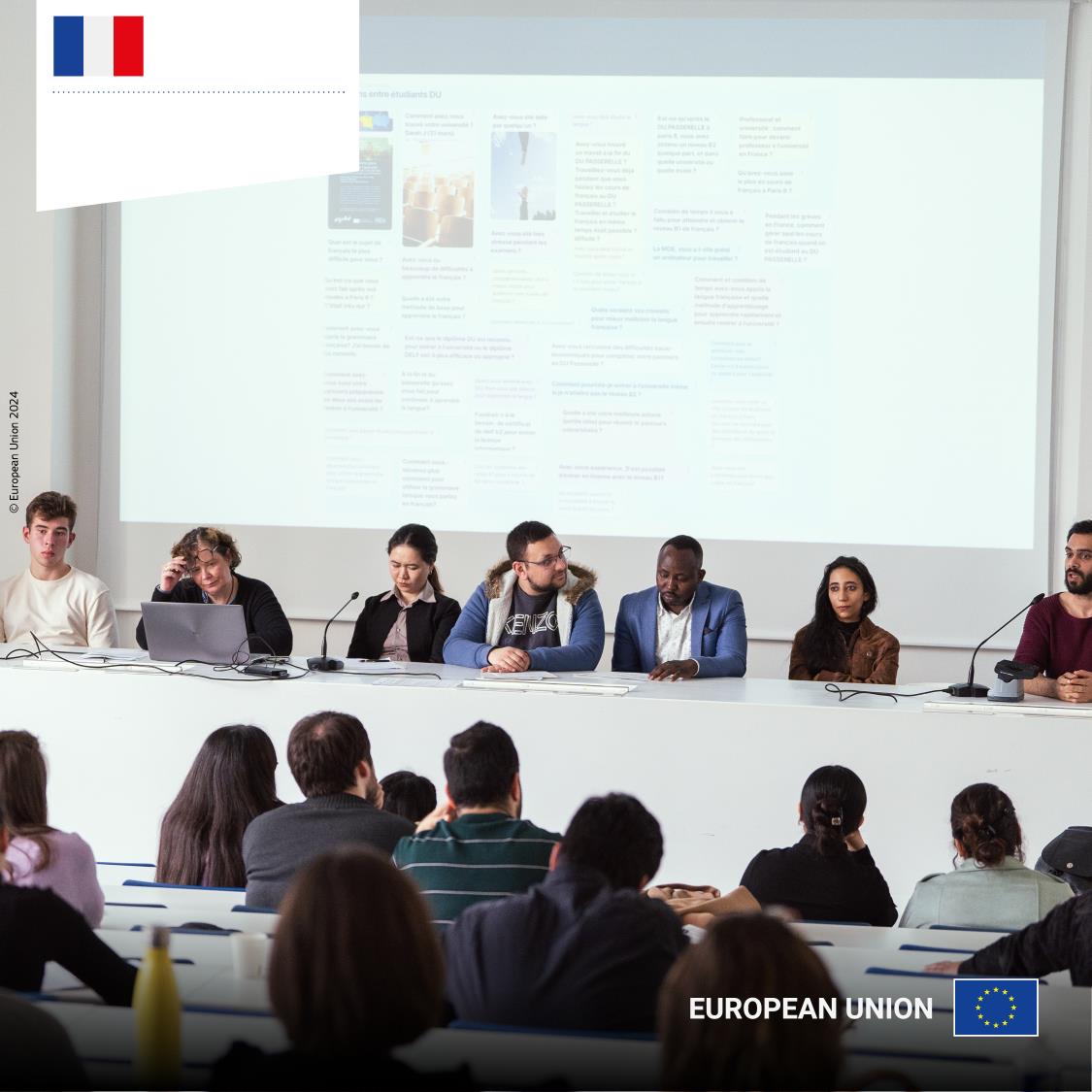 France
Building inclusive higher education systems
AGILE - Higher education resilience in refugee crises
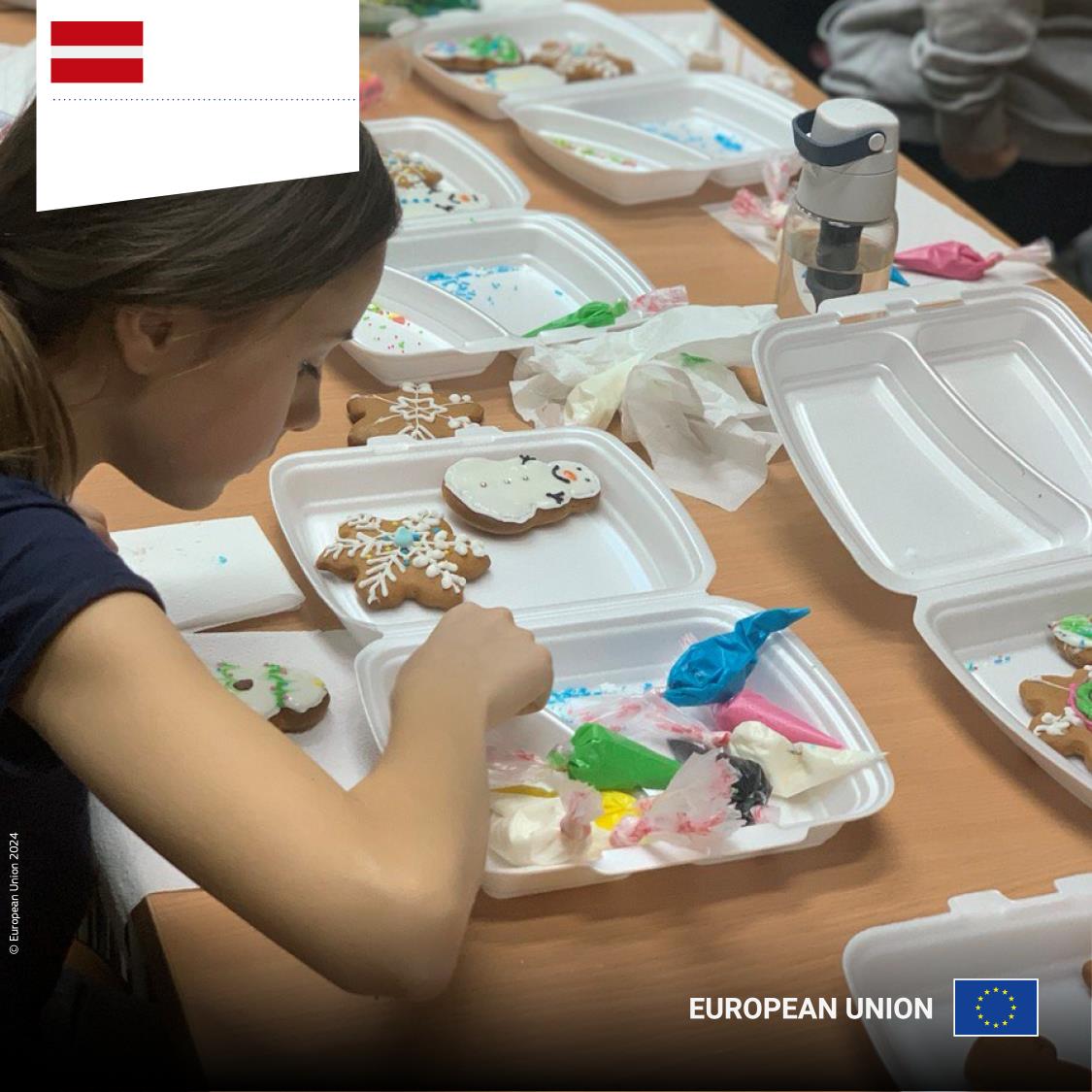 Latvia
Promoting integration and breaking stereotypes
United in Culture
Welcoming Ukrainian refugees
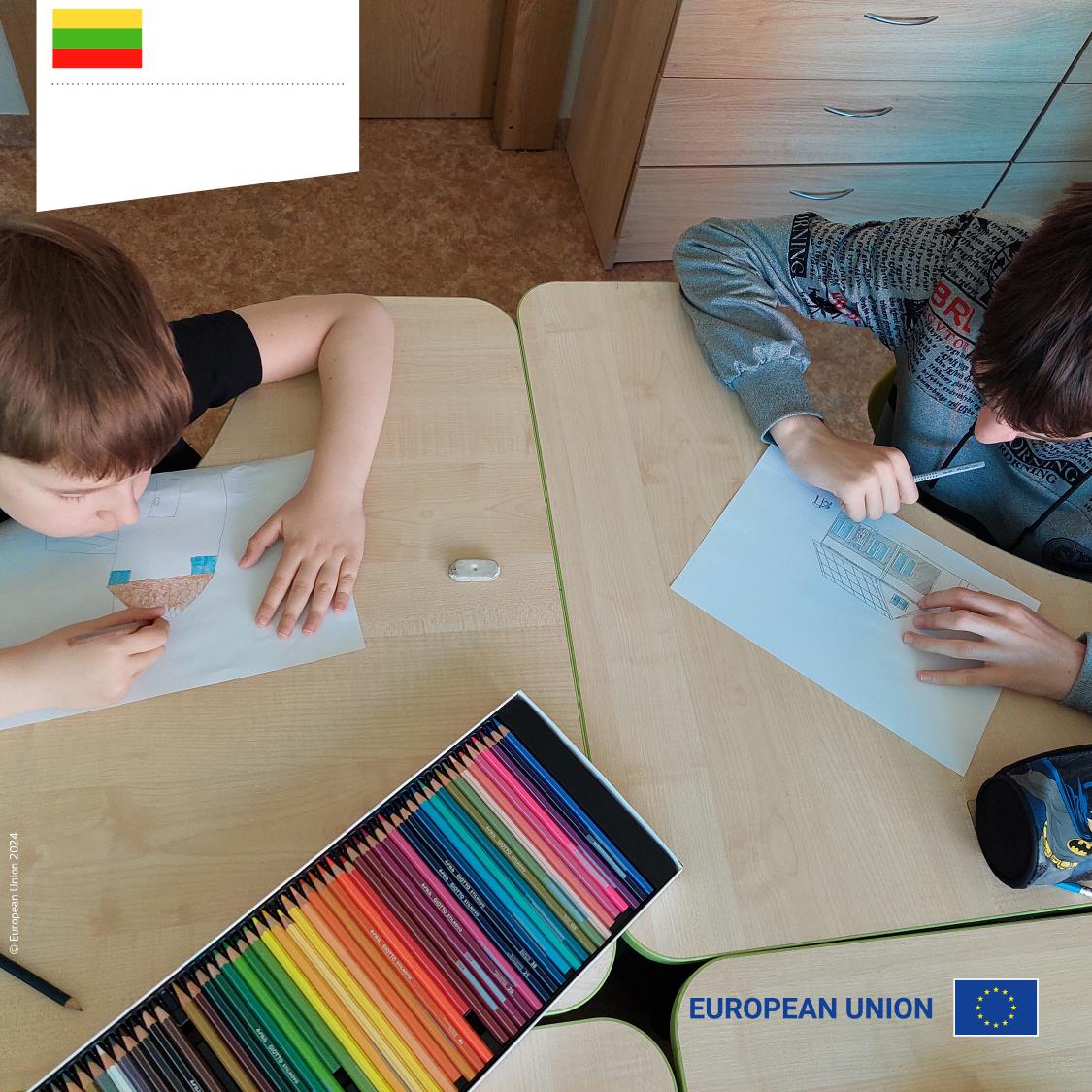 Lithuania
Enriching learning for students with special educational needs
Special education students overcome obstacles with art therapy
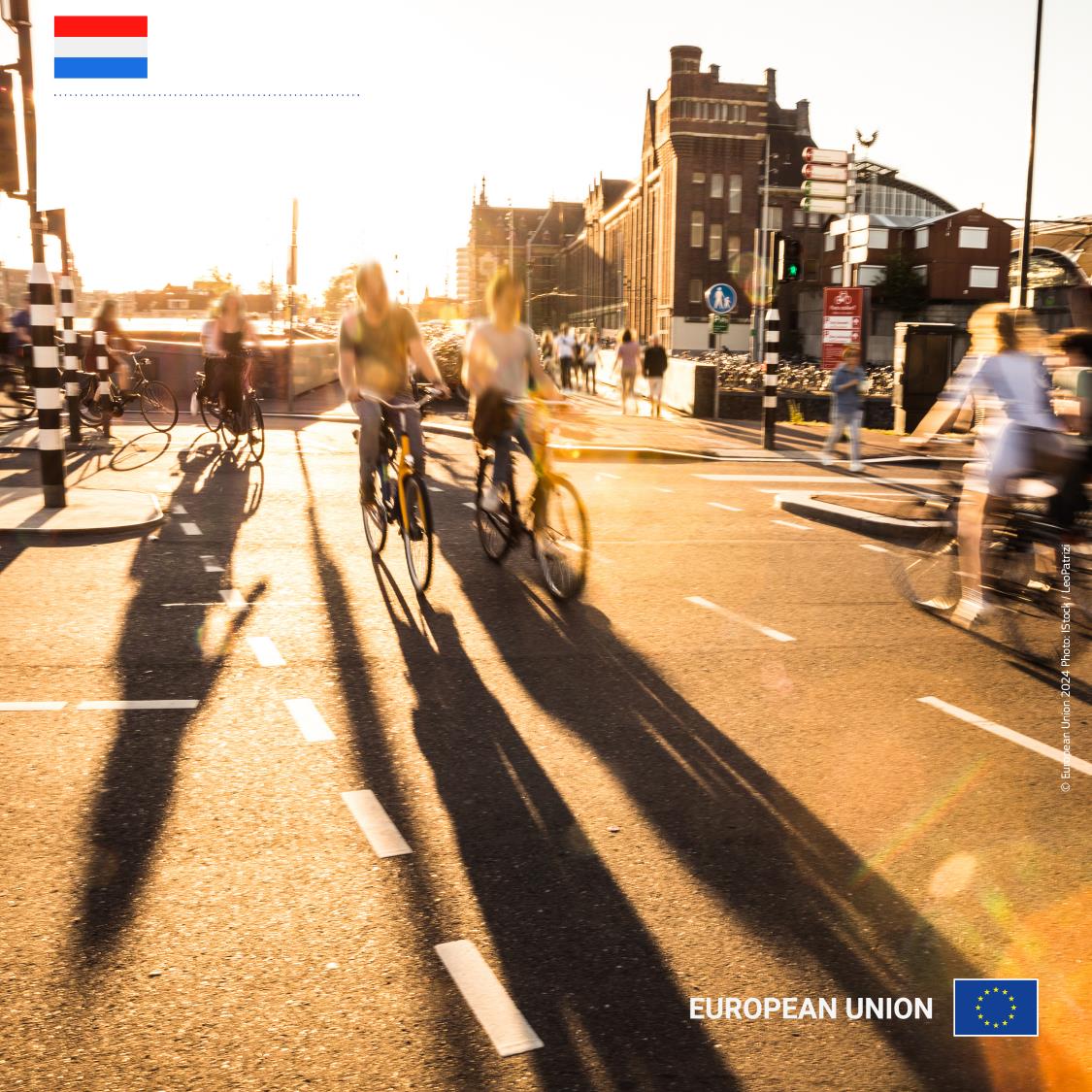 The Netherlands
Learning Mobility of Individuals
Expanding opportunities with a second Erasmus+ period
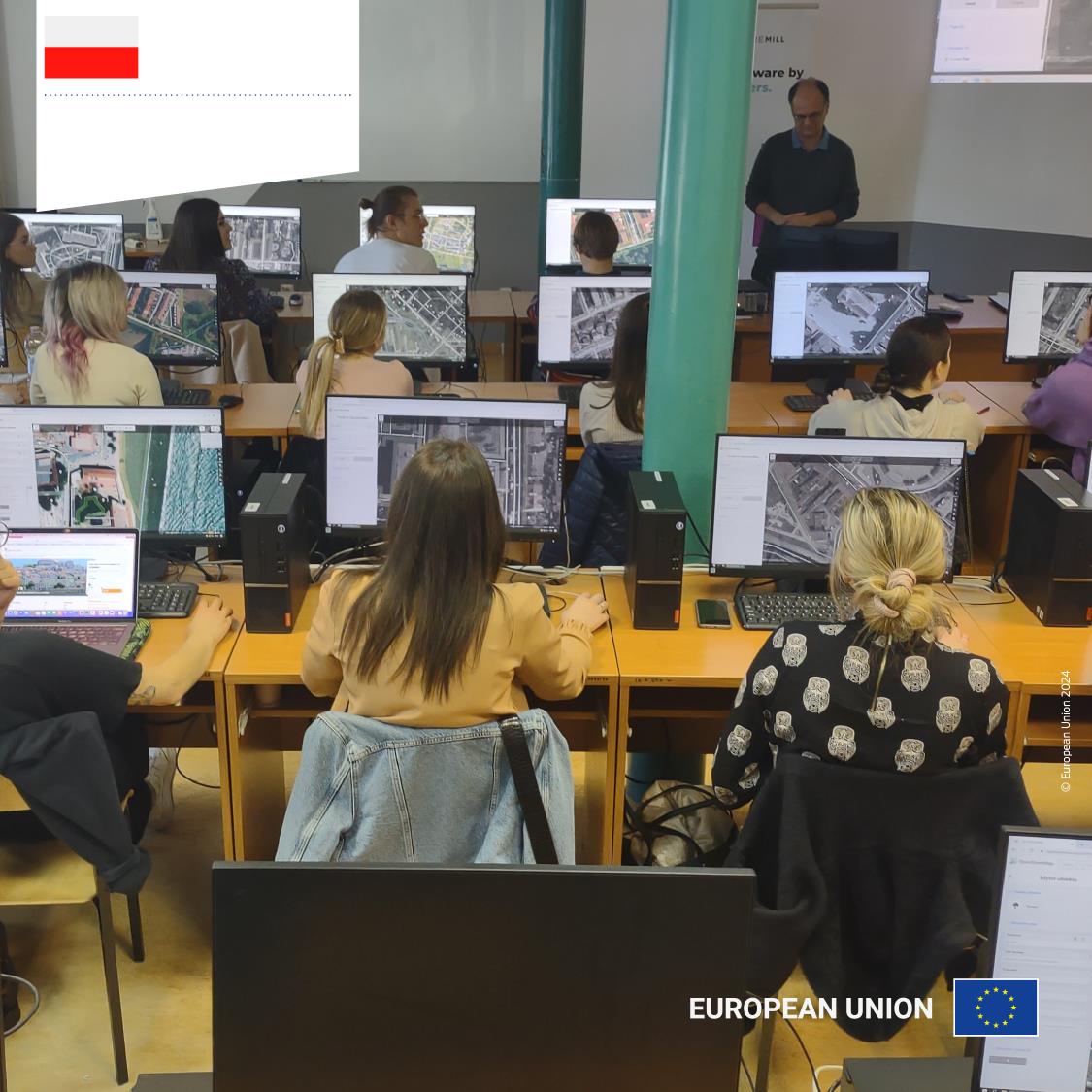 Poland
Exploring territorial capacity for refugee accommodation
Sustainable Spatial Planning of Tourism Destinations
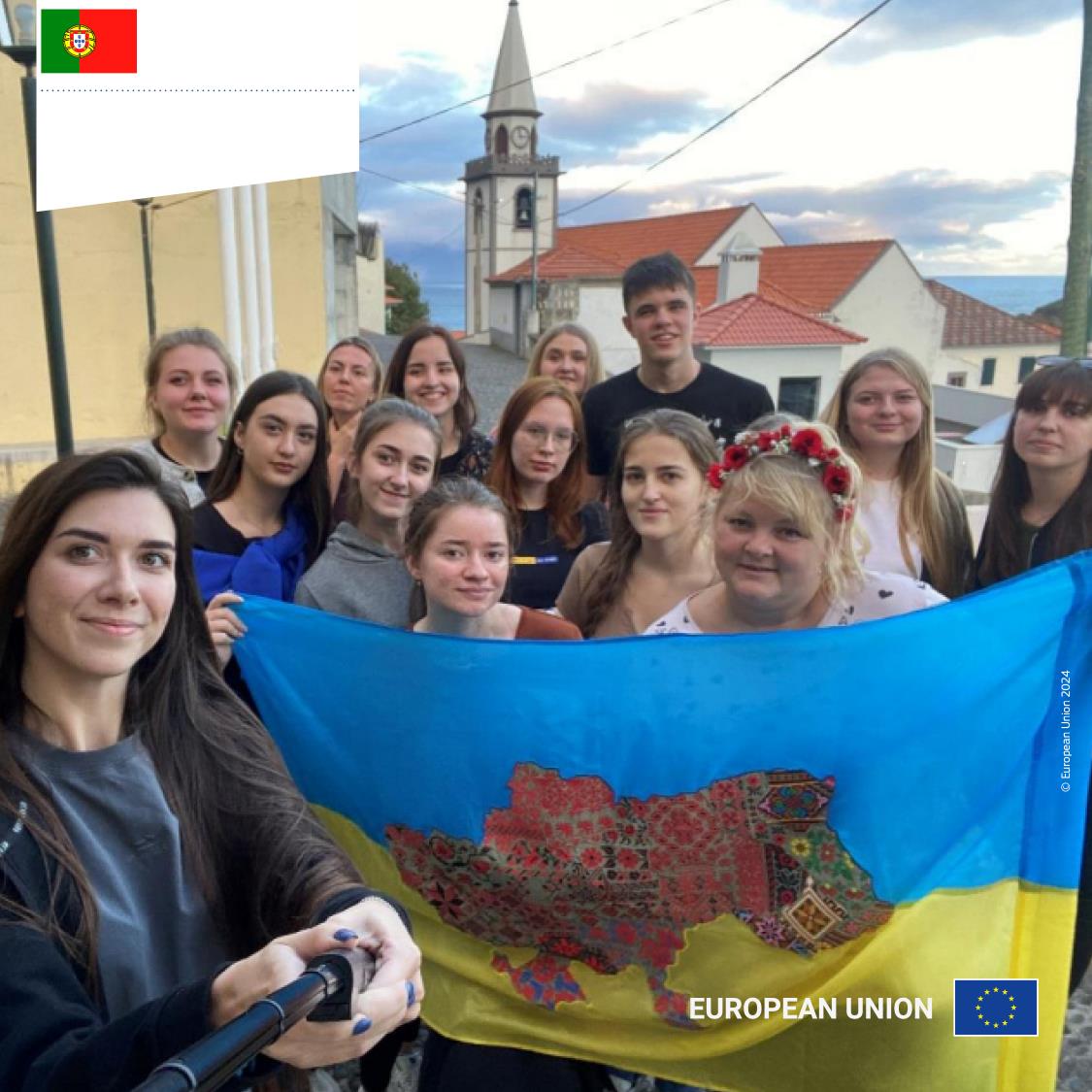 Portugal
Building critical thinkers through a media literacy project
Youth Media Sharks
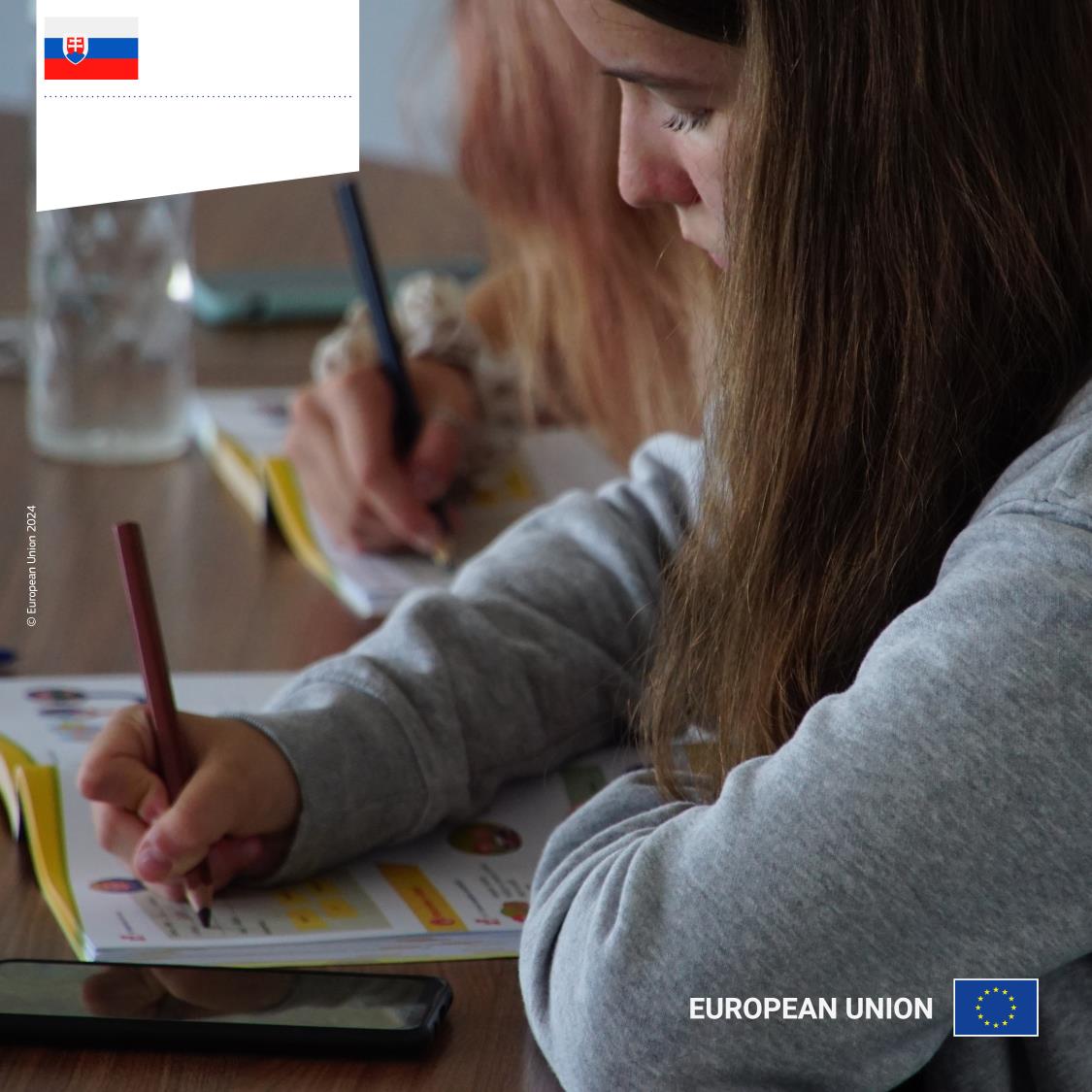 Slovakia
Boosting integration through Slovak language learning
Slovak for Children of Foreigners
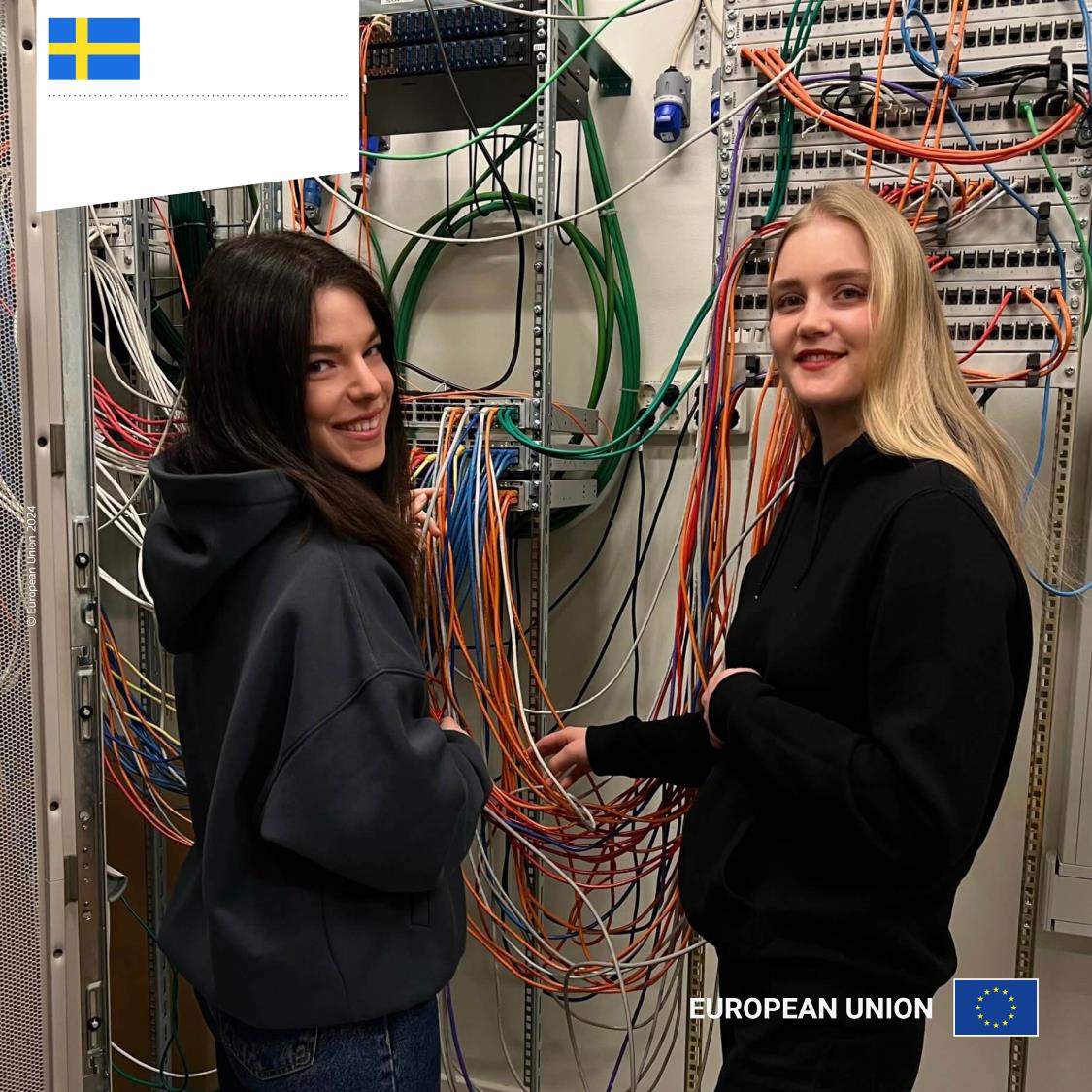 Sweden
Learning Mobility of Individuals
Empowering Ukrainian students through 
double degree
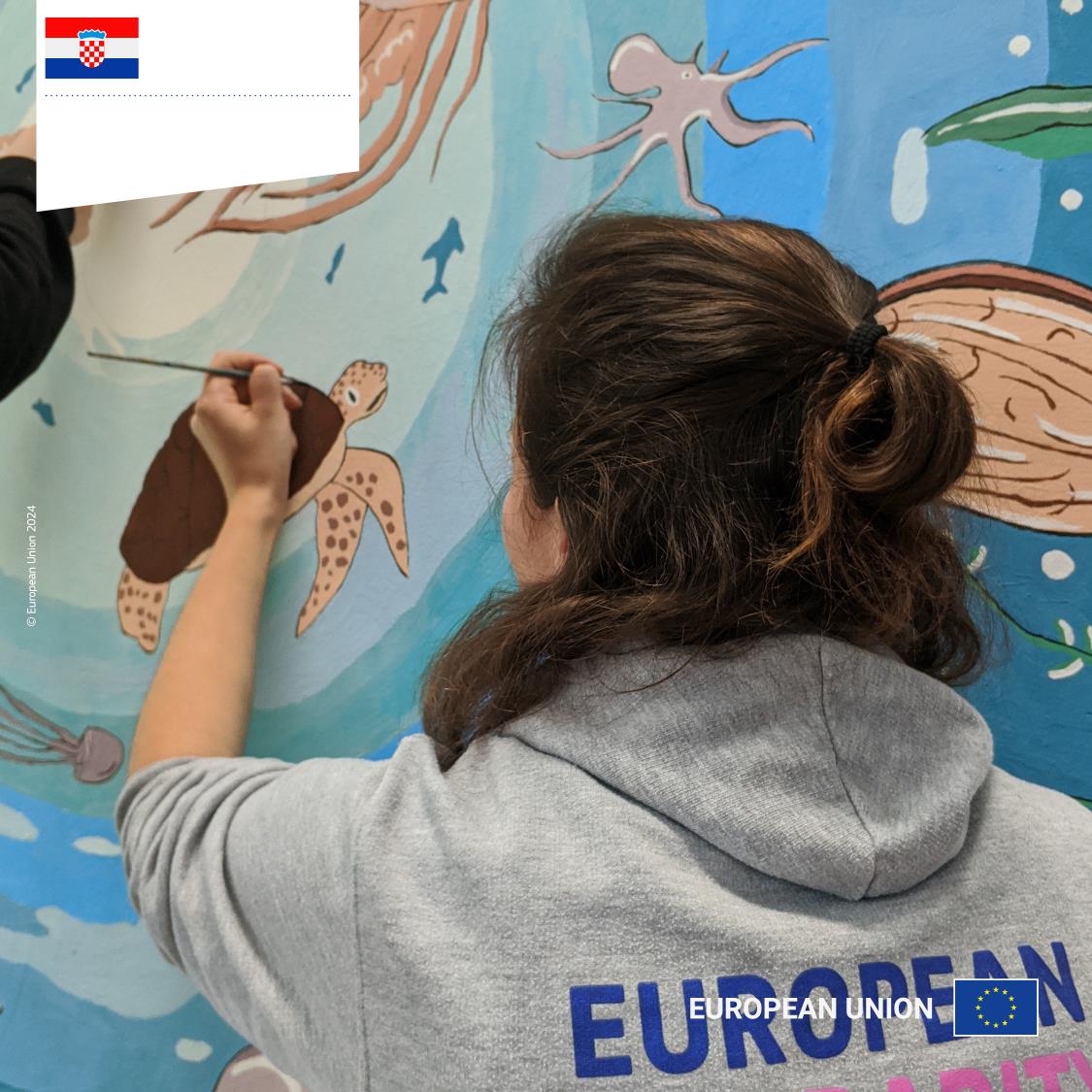 Croatia
Promoting sustainable awareness and environmental knowledge
Solidarity for 
Green Dalmatia 2021
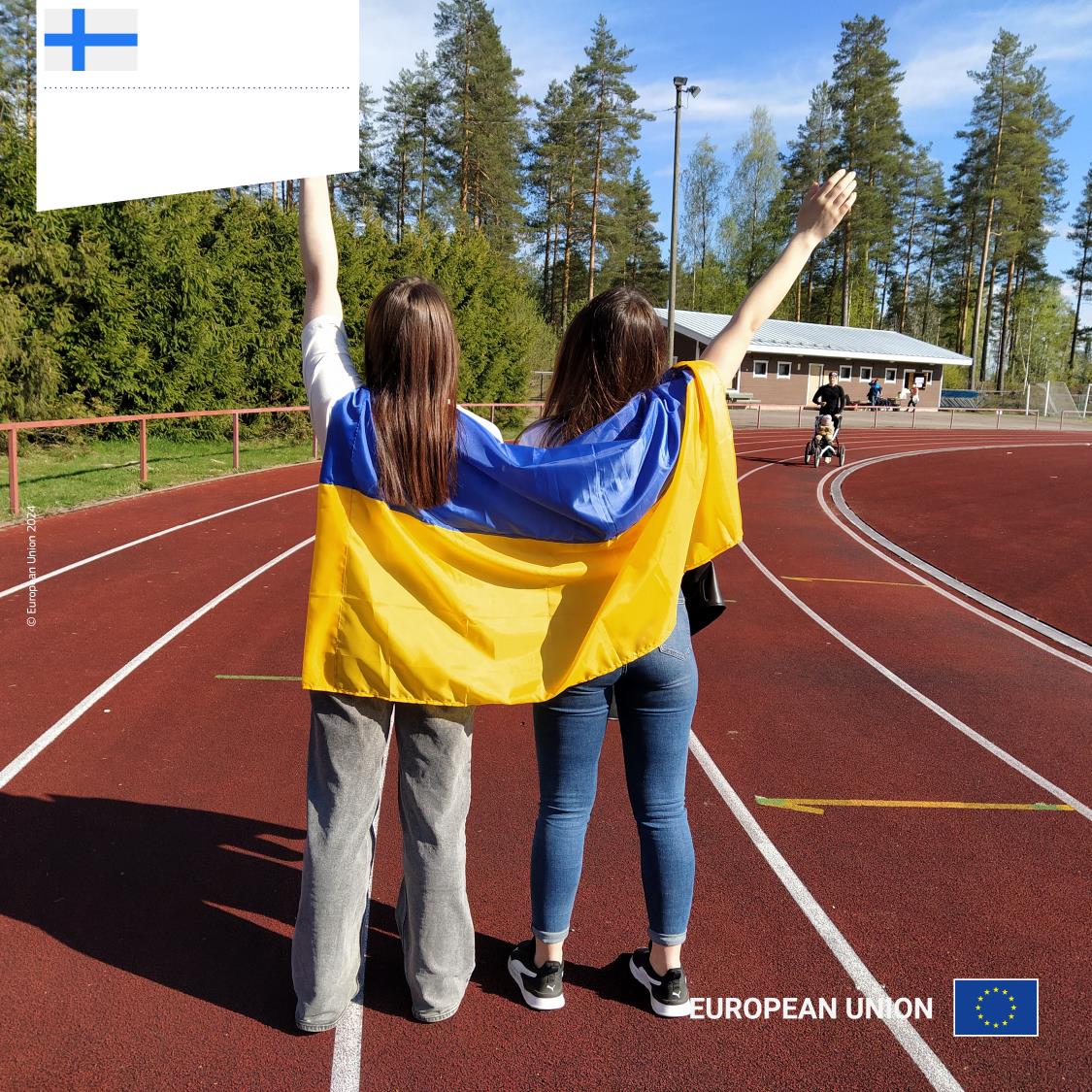 Finland
Bringing hope: young Ukrainian volunteers make a difference
European Messengers for Youth Empowerment and Communal Well being
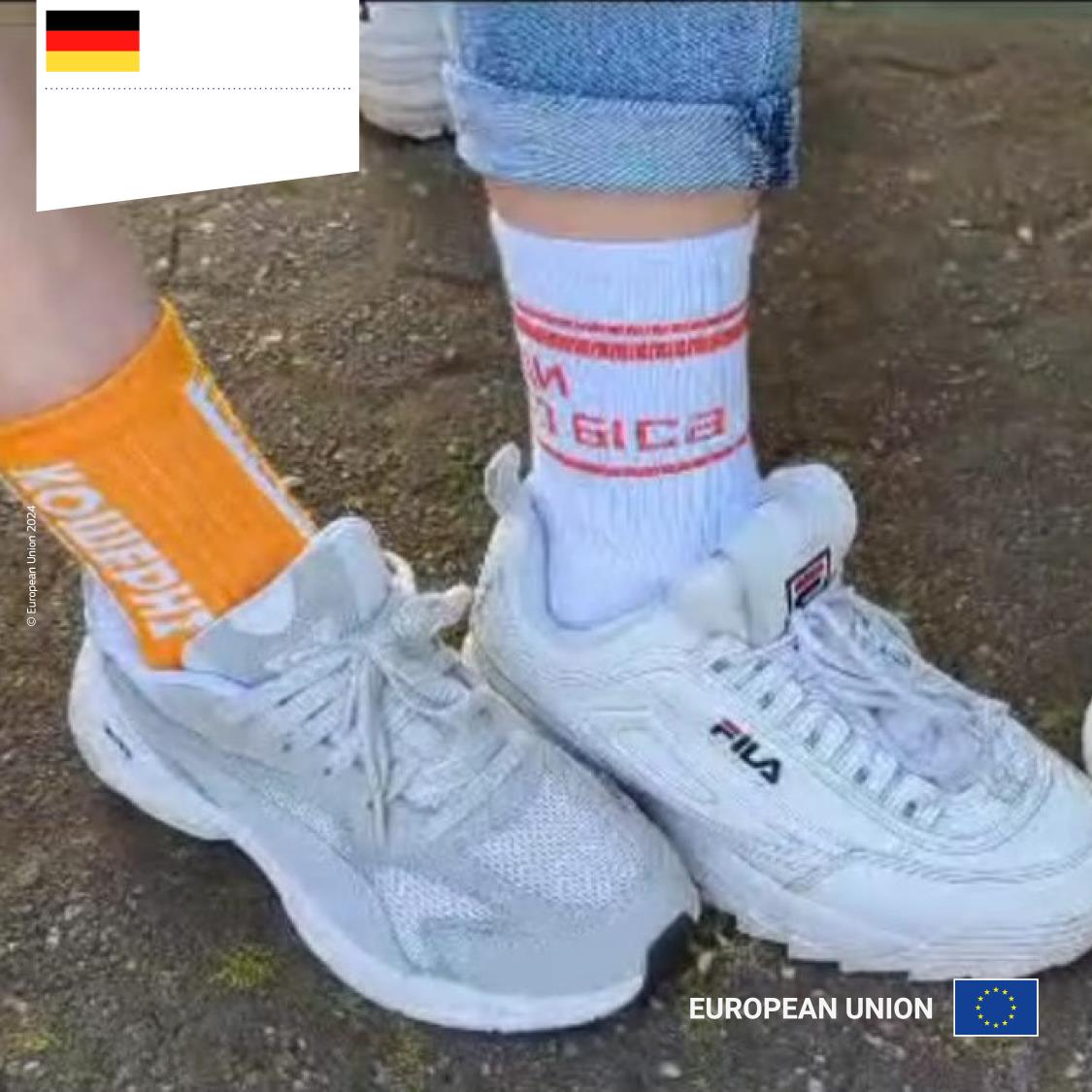 Germany
Connecting Ukrainian and local youth in Bremen
I Show You My City
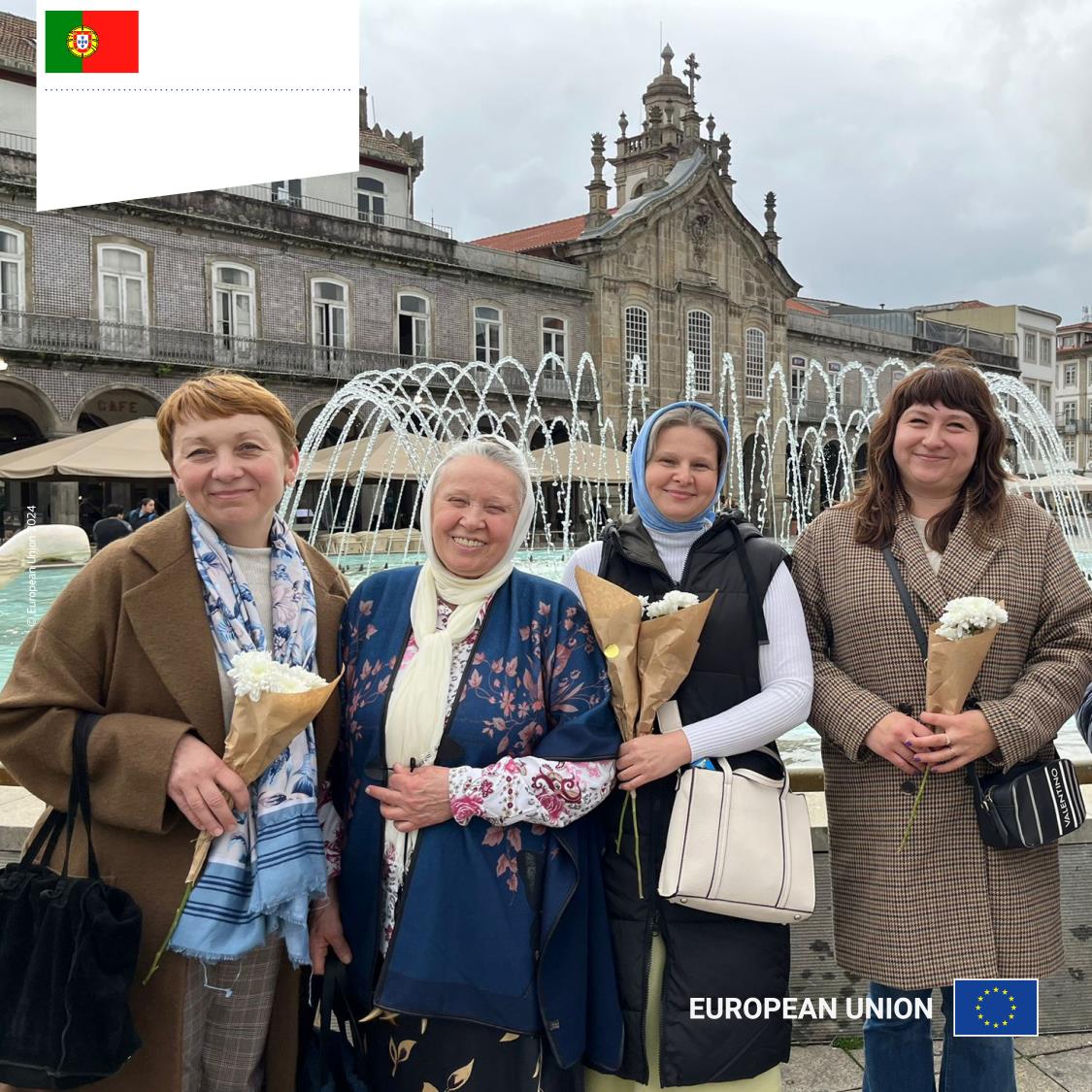 Portugal
Promoting inclusion of Ukrainian refugees in Braga
We Are Neighbours